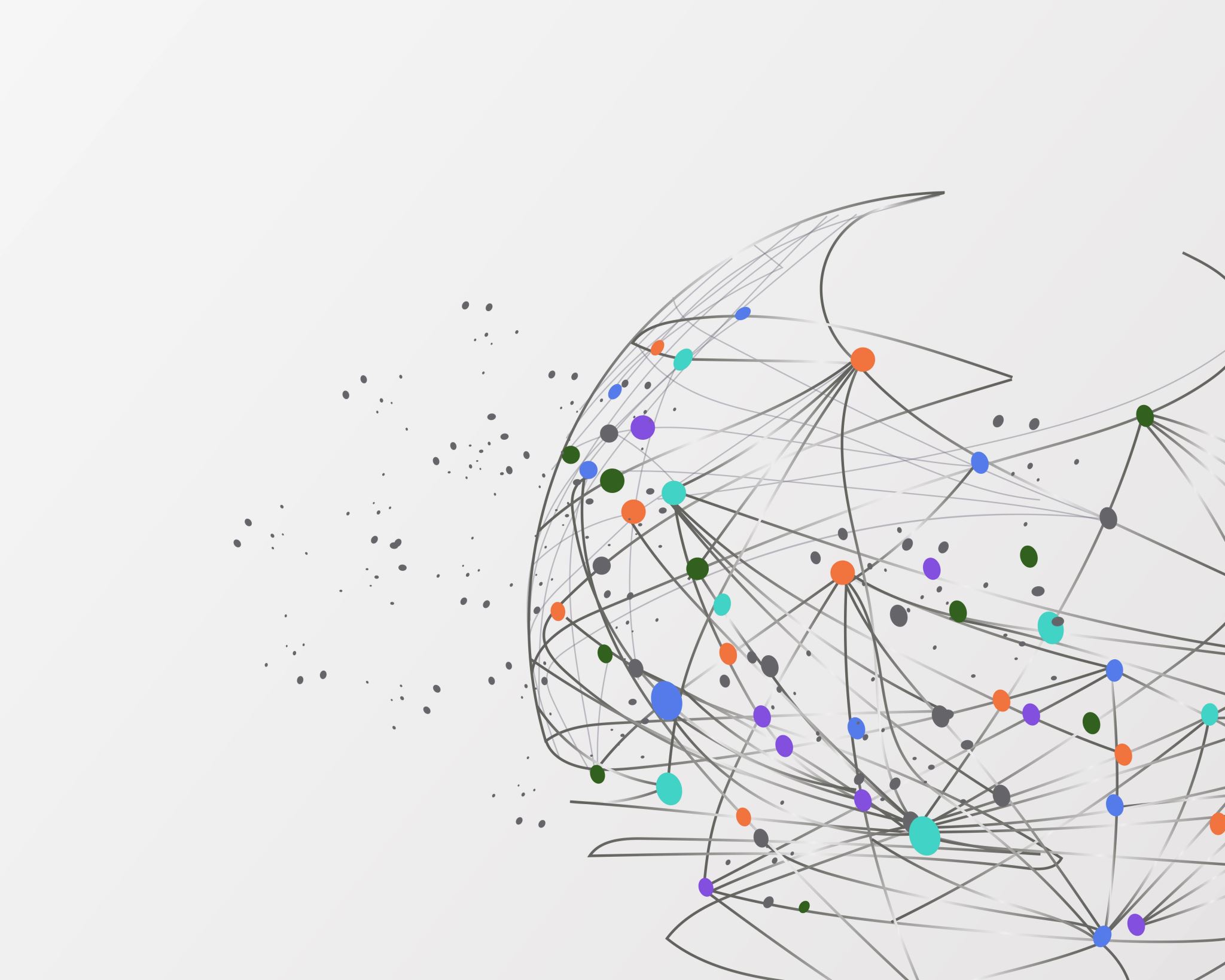 Beyond The Classroom:
Investigating Gendered Imposterism in Undergraduate Physics
Table of contents
Background 
What is the Imposter Phenomenon? 
Contextualized approach
IFI scale
Imposterism Feelings Index: A quantitative measurement 
Results
Discussion & Conclusion
Introduction
Imposter Phenomenon: 
A cyclical, distressing feeling in which an individual considers themselves less worthy of their achievements, and may attribute their successes to luck, deceit, or fraudulence, instead of their own competence, despite verifiable evidence of their skills [1] 

Contextualized approach: 
Recognizing that feelings of being a fraud are influenced by external social, institutional, and interpersonal factors, not just individual traits [2]
Marginalized groups are particularly impacted by social factors, and taking this into account allows for a more comprehensive investigation of this phenomenon  
IFI score: a contextualized approach to quantifying Imposterism 
IFI = Imposter Feelings Index 
IFI scores come from the results of  survey
IFI Scale:ImposterismFeelings index
IFI score calculation
How to calculate IFI score: 
3-item scale, answers range from “definitely not” to “definitely yes” 
“Definitely not” = 5 , “Probably not” = 4 , “Not sure” = 3 , “Probably yes” = 2 , “Definitely yes” = 1 
Score > 3 is considered “high Imposterism” , score < 3 is considered “low Imposterism” 
ITEMS IN THE SCALE: 
Question 9: “Do you agree with this statement? ‘I feel smart in physics’” 
Question 10: “Do you agree with this statement? ‘I belong in physics’” 
Question 12: “Do you agree with this statement? ‘I feel smart in physics compared to peers in my program’”
results
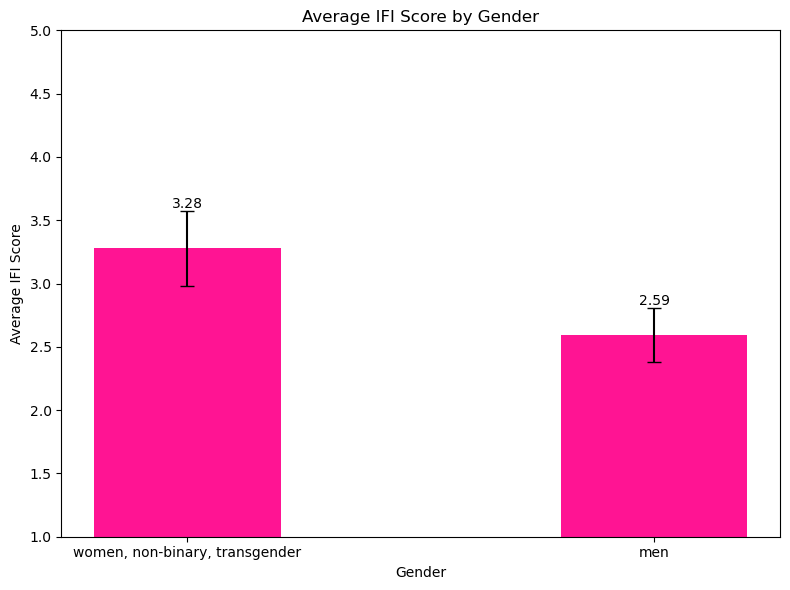 Women, non-binary, and trans students have higher IFI scores than men and these differences appear in the second year of study
results
Women, non-binary, and trans students have higher IFI scores than men and these differences appear in the second year of study
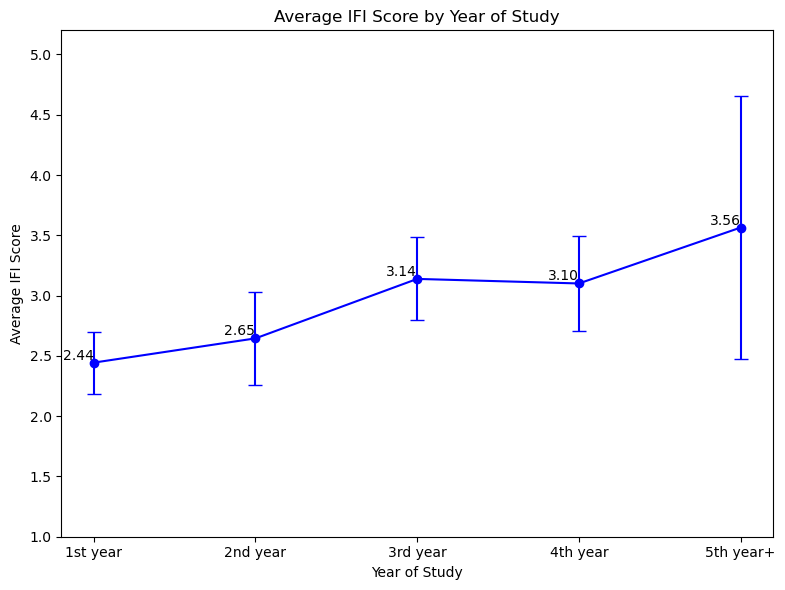 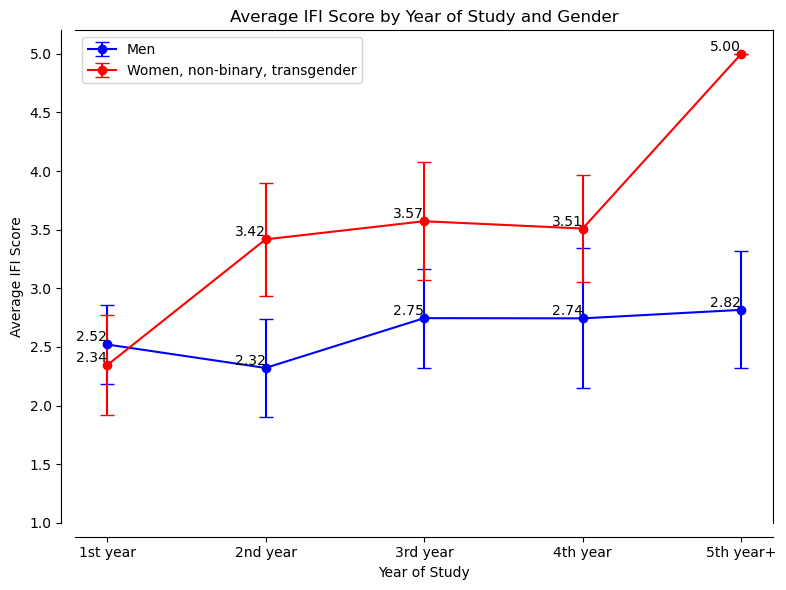 94% of survey responders said that they chose to study physics because they love the subject and/or they were good at it in high school!
Results II
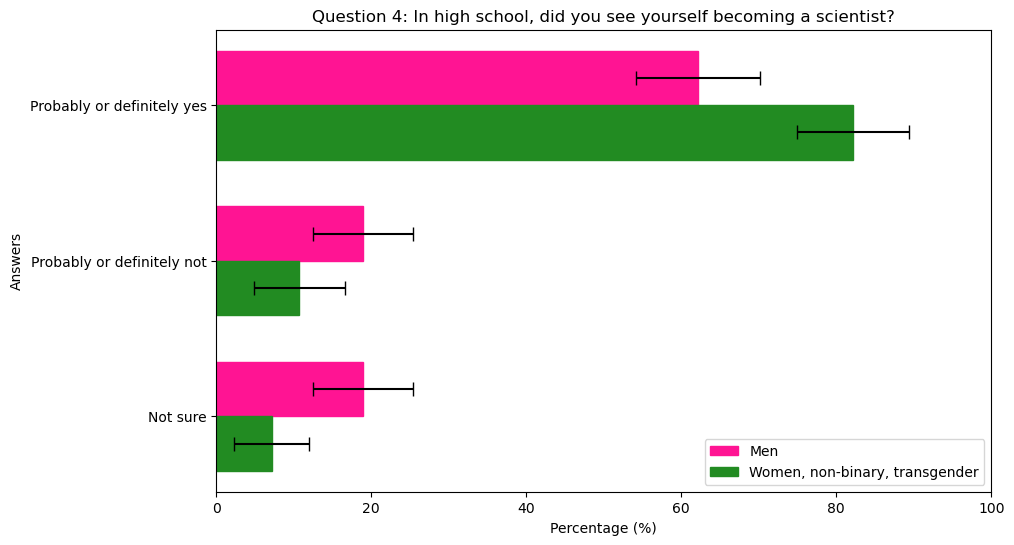 Low IFI scores are not correlated with individual action, and wider experiences have a greater impact on IFI scores
Results II
Low IFI scores are not correlated with individual action, and wider experiences have a greater impact on IFI scores
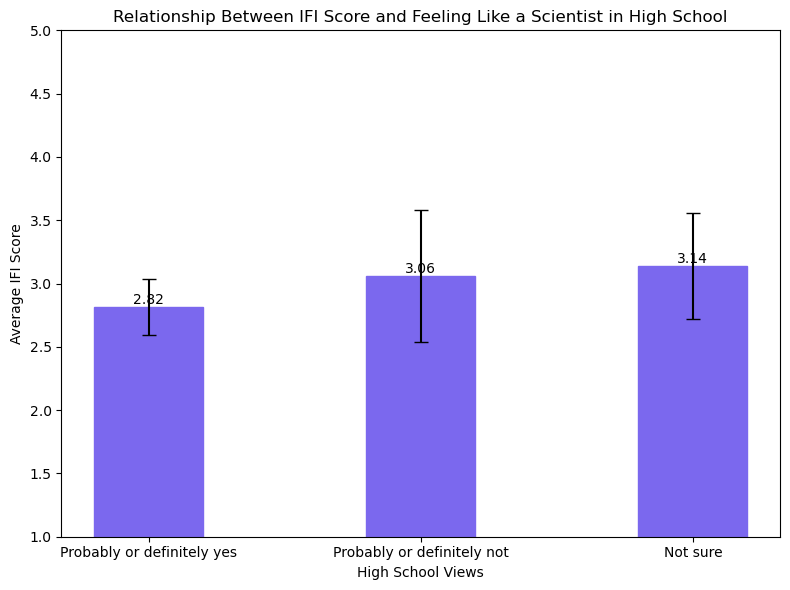 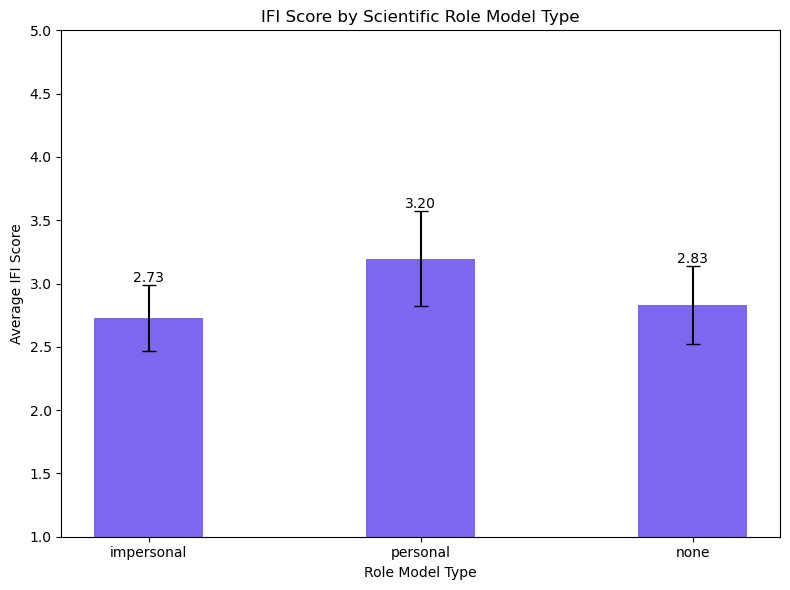 Results II
Low IFI scores are not correlated with individual action, and wider experiences have a greater impact on IFI scores
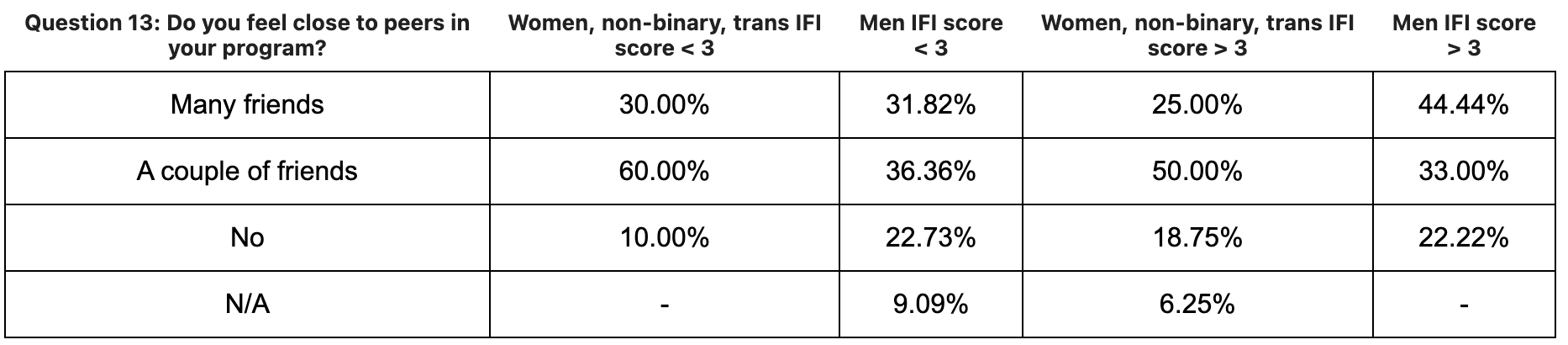 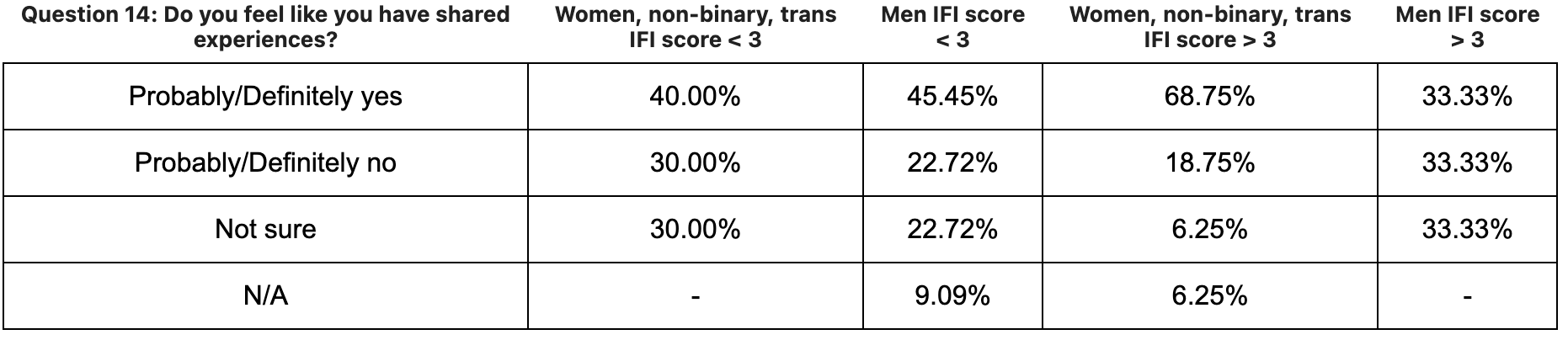 Notion of “peer group” vs “departmental community”
Results III
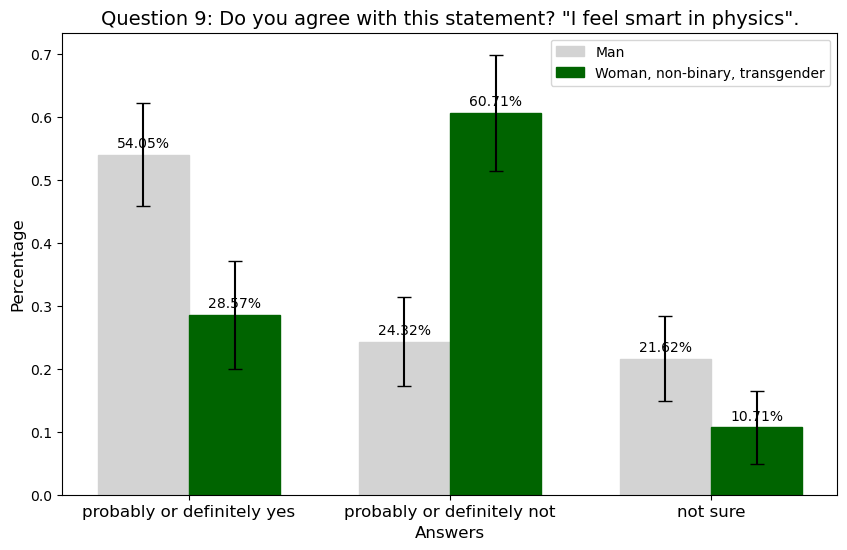 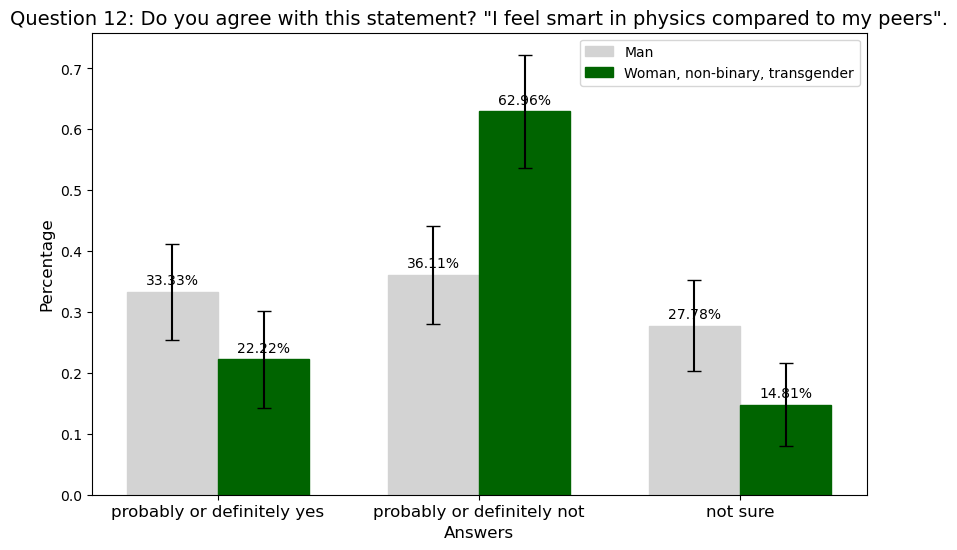 Discussion & conclusion
Physics as a discipline, has a unique culture and history
Historically (and presently) there is a baseline of masculinity and hierarchy that is present in the way the system works 
Imposterism is not just an individual experience, but a reflection of educational and social norms that exist within departmental practices 
Emphasis on equitable teaching strategies and EDII-based curriculum
references
[1] Clance, Pauline R., and Suzanne A. Imes. “The Imposter Phenomenon in High Achieving Women: Dynamics and Therapeutic Intervention.” Psychotherapy (Chicago, Ill.), vol. 15, no. 3, 1978, pp. 241–47, https://doi.org/10.1037/h0086006. 
[2] Feenstra, S., Begeny, C. T., Ryan, M. K., Rink, F., Stoker, J. I., & Jordan, J. (2020). Contextualizing the impostor “syndrome.” Frontiers in Psychology, 11, 575024. https://doi.org/10.3389/fpsyg.2020.575024